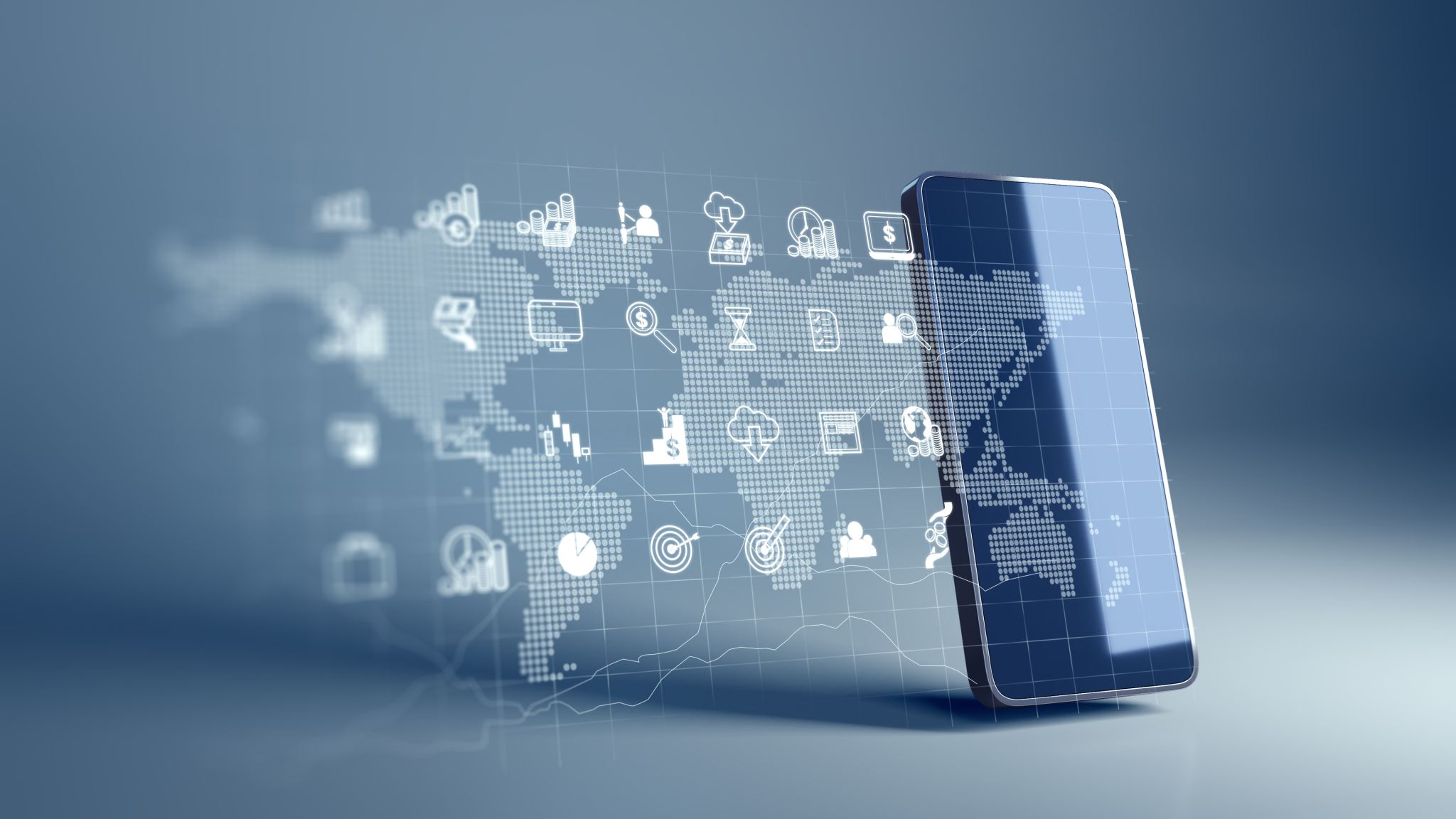 THE IPHONE
BY: ANTONINO GIORDANO
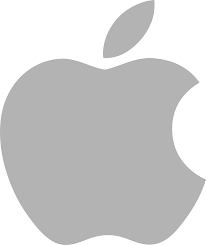 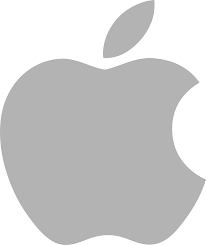 HISTORY OF THE IPHONE
UNINTENDED consequences
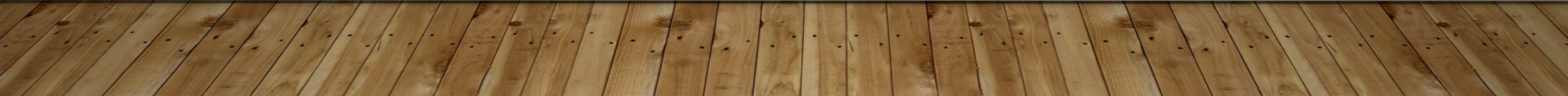 INTENDED consequences
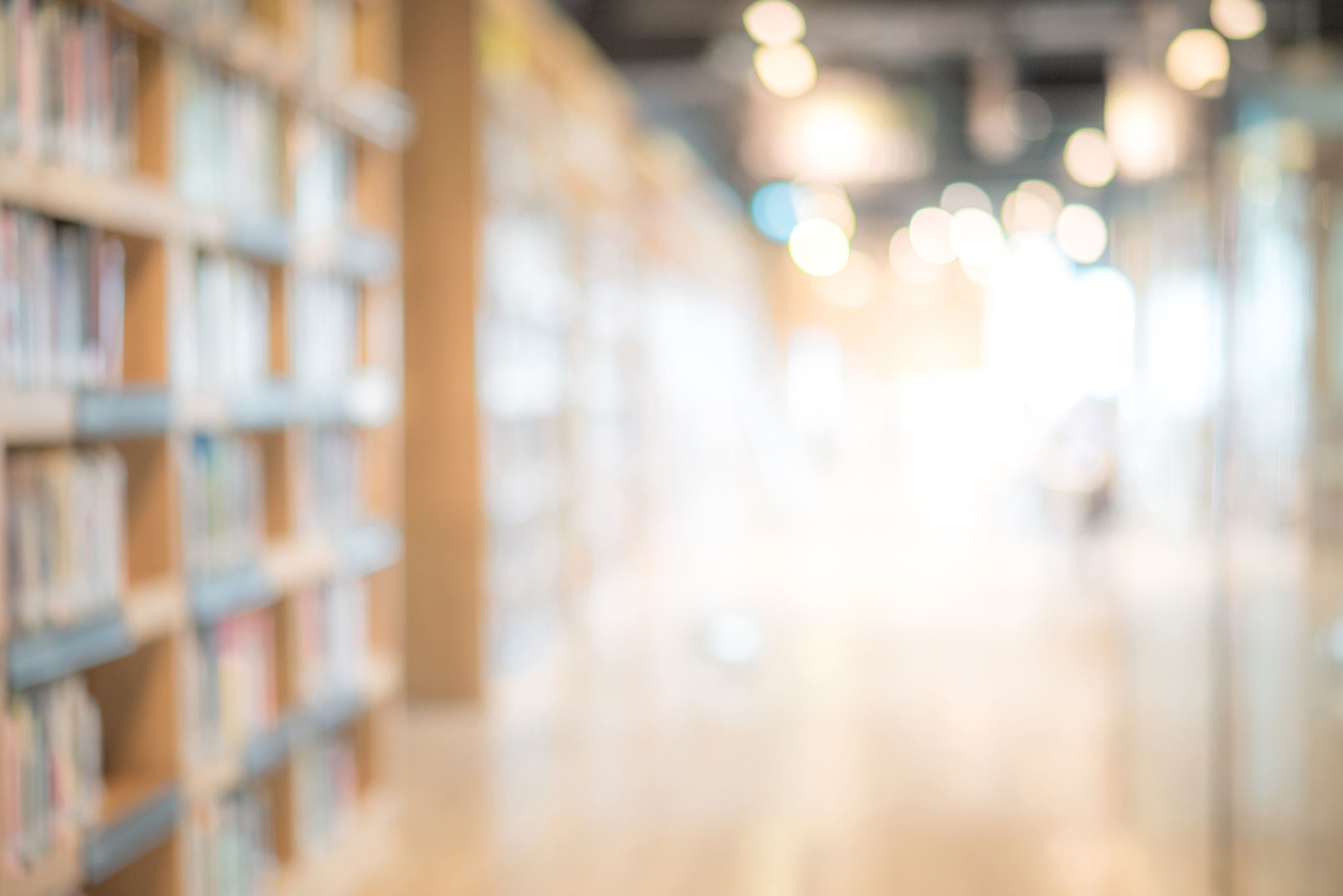 FOUR LAWS OF MEDIA BY JOHN MCLUHAN
Enhancement: the first law suggests that media enhance or amplify certain aspects of human experience. 
Obsolescence:  meaning new media and technologies render existing media obsolete.
Retrieval: the third law describes new media to often bring back or retrieve earlier forms of communication.
Reversal: the final law posits that new media can reverse or flip into their opposite under certain conditions.
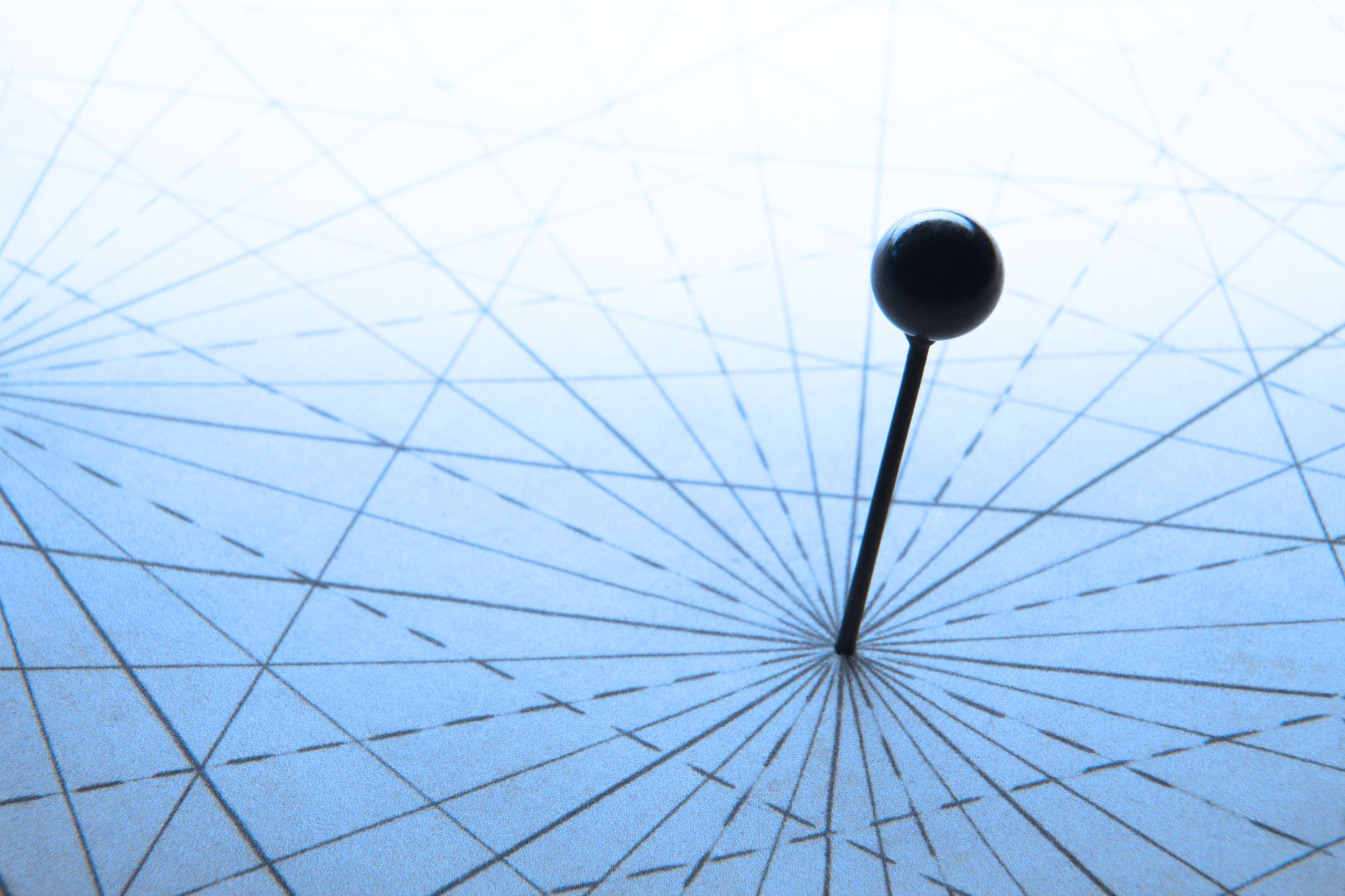 WORK CITED:
https://preprints202104.0526.v1%20(2).pdf
https://www.computerworld.com/article/3692531/evolution-of-apple-iphone.html
https://www.britannica.com/technology/iPhone
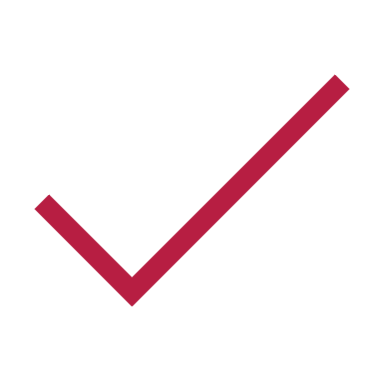 THANK YOU!ANTONINO GIORDANO
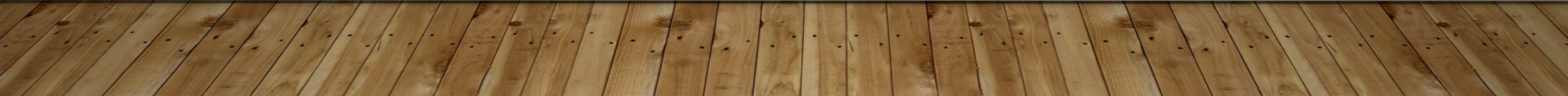 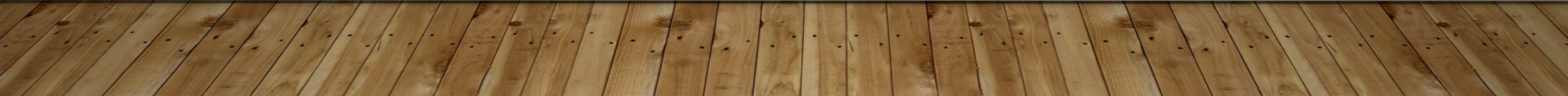